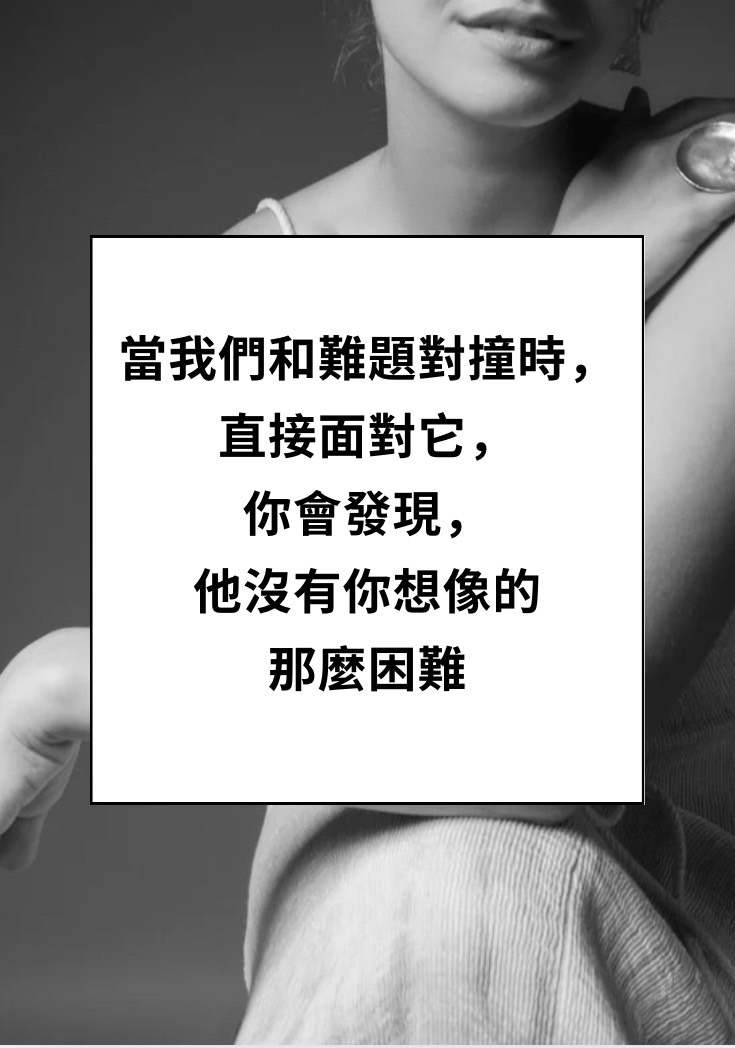 每日一句
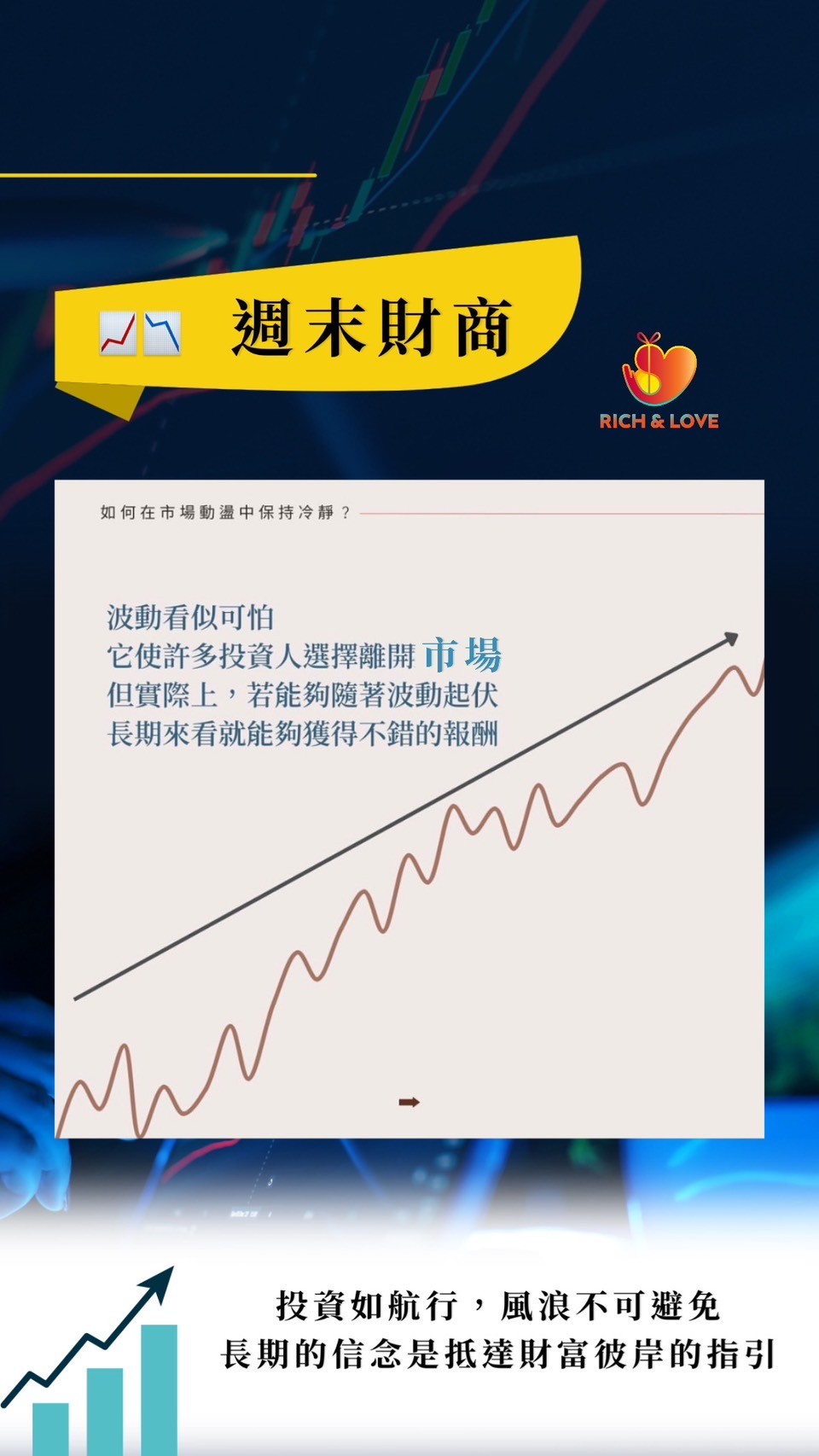 週末財商週報